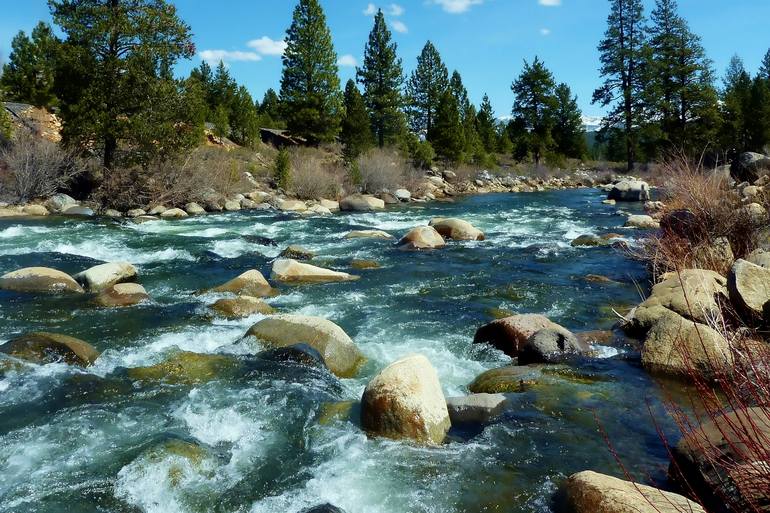 A River Runs Through Us All
RTT Rural Residency Conference
Skamania Lodge, Washington
April 2022
Tina Castañares, MD
tdcastanares@gmail.com
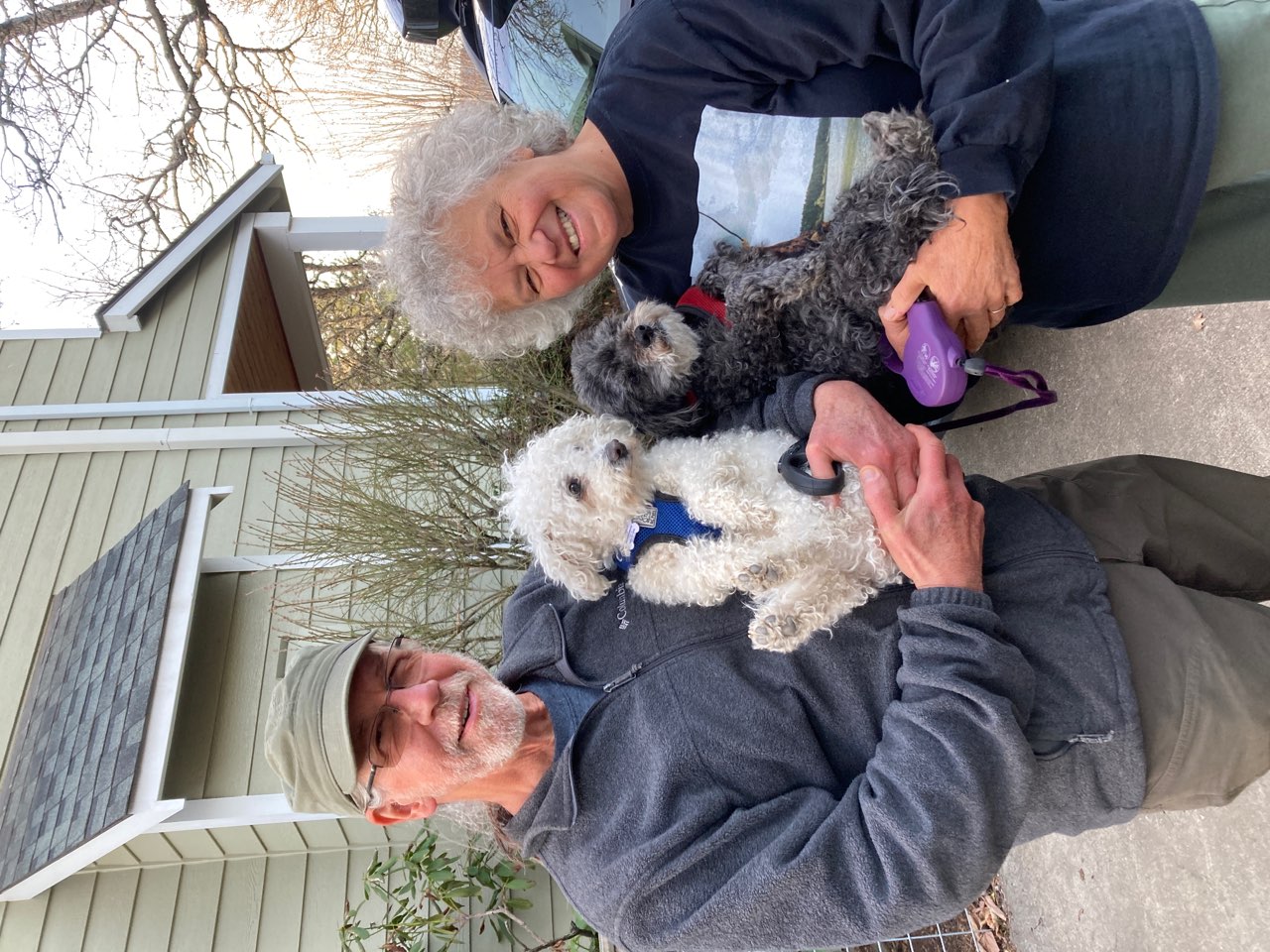 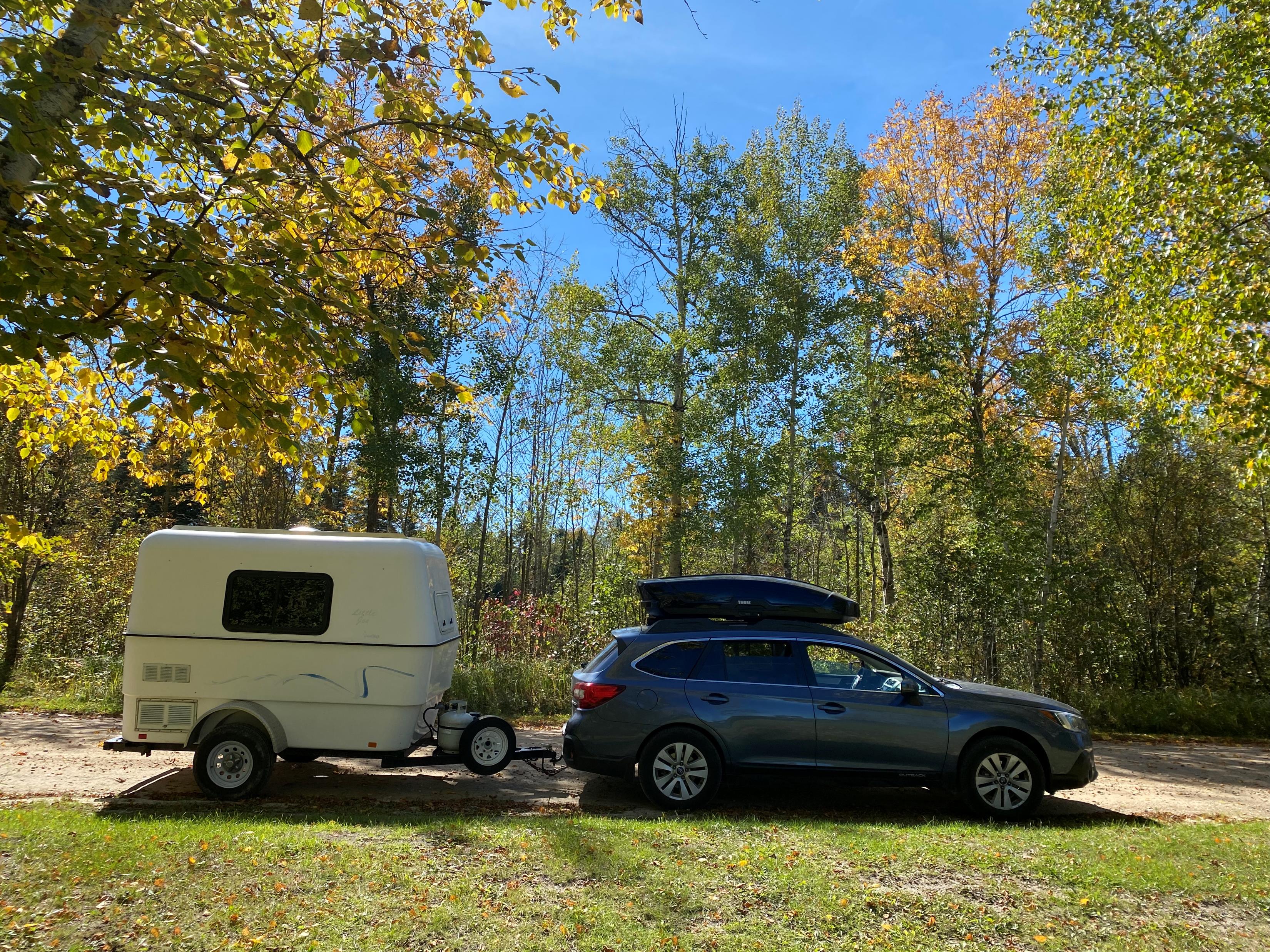 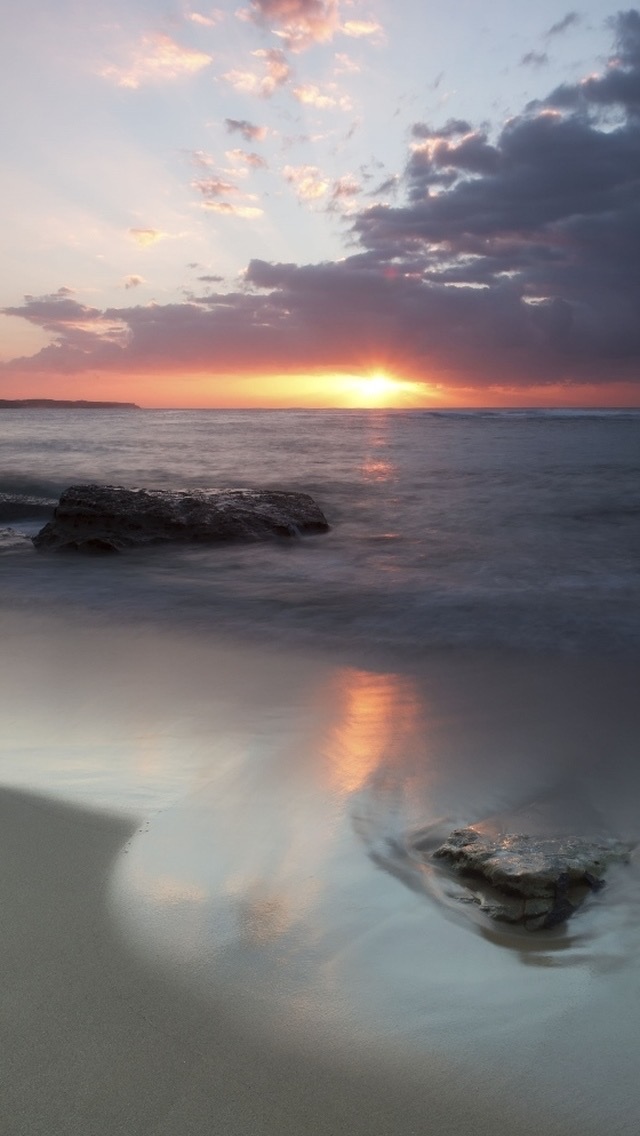 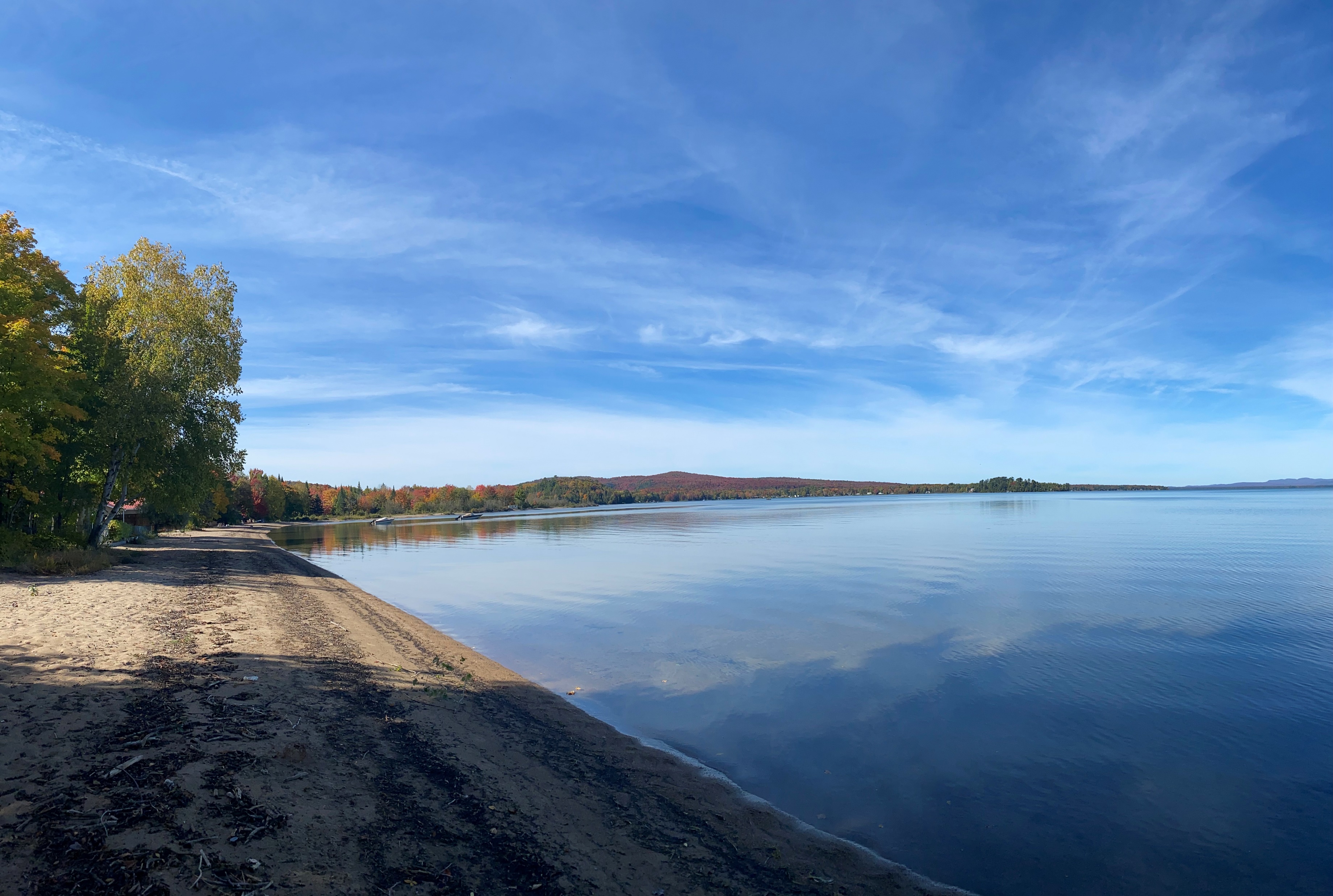 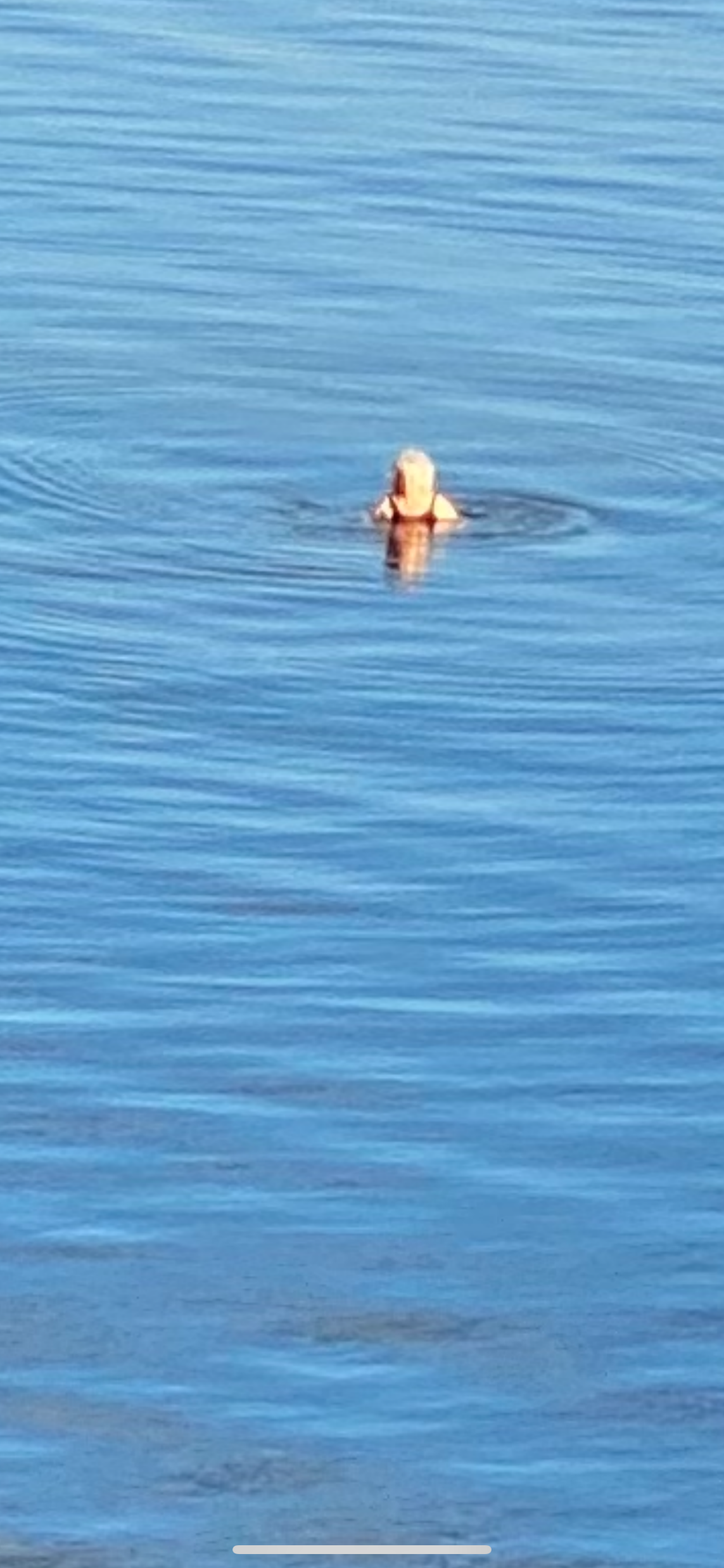 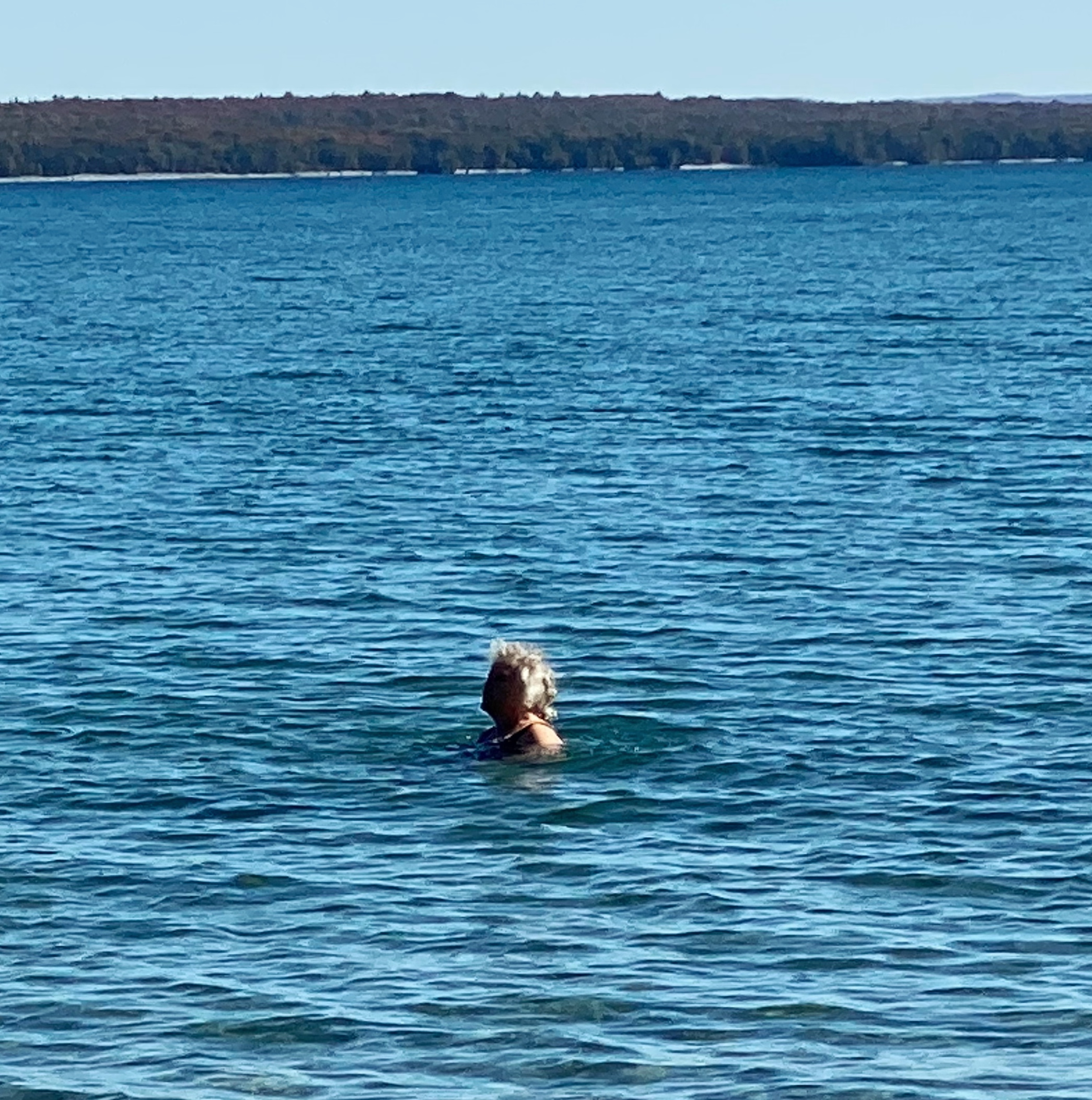 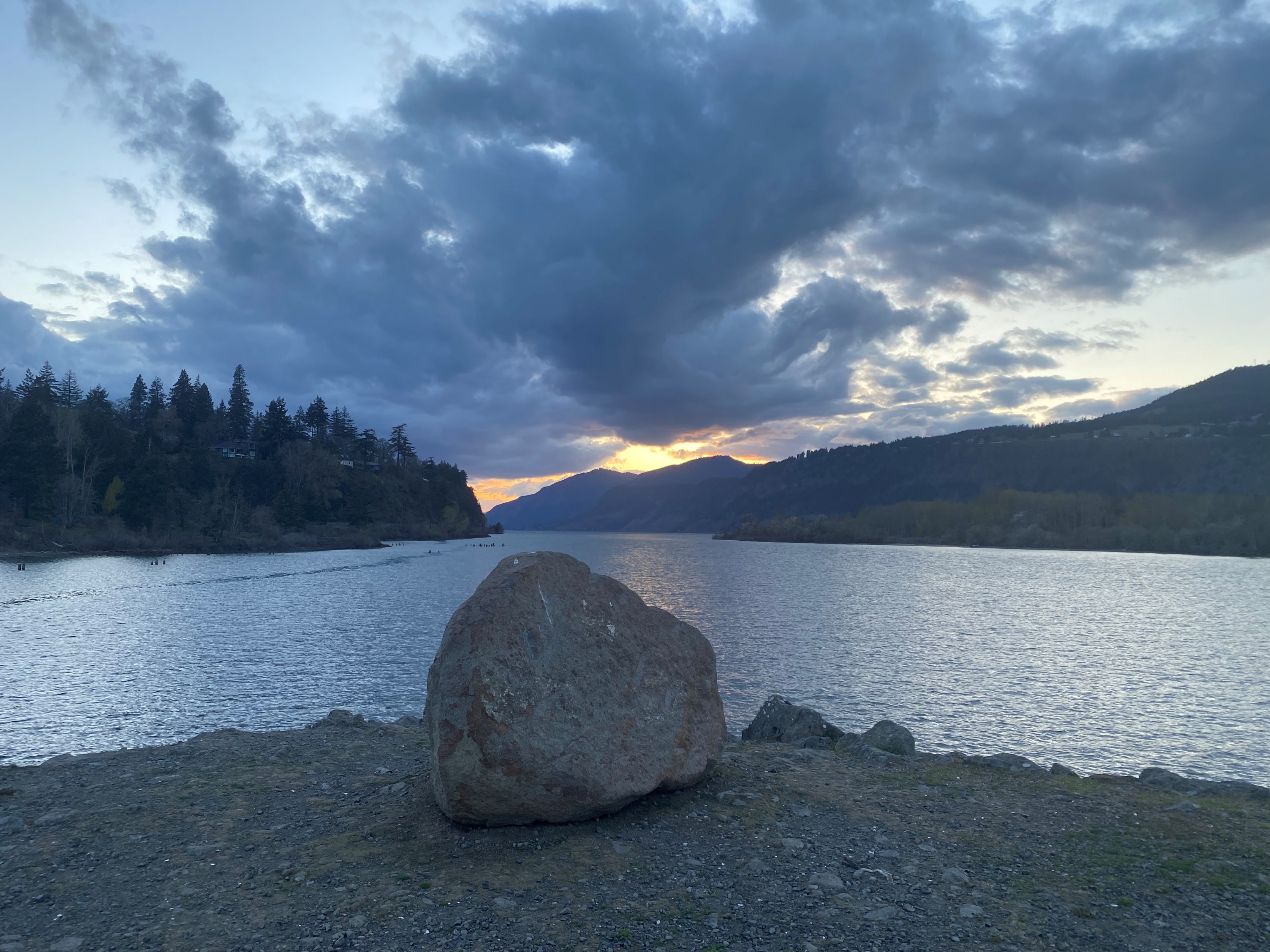 Change:  to become different.
Change:  to become different.
Agent:   something that produces or is capable of producing an effect.

From late 15th century: "one who acts," from Latin agentem "effective, powerful. "  agere “…to do”
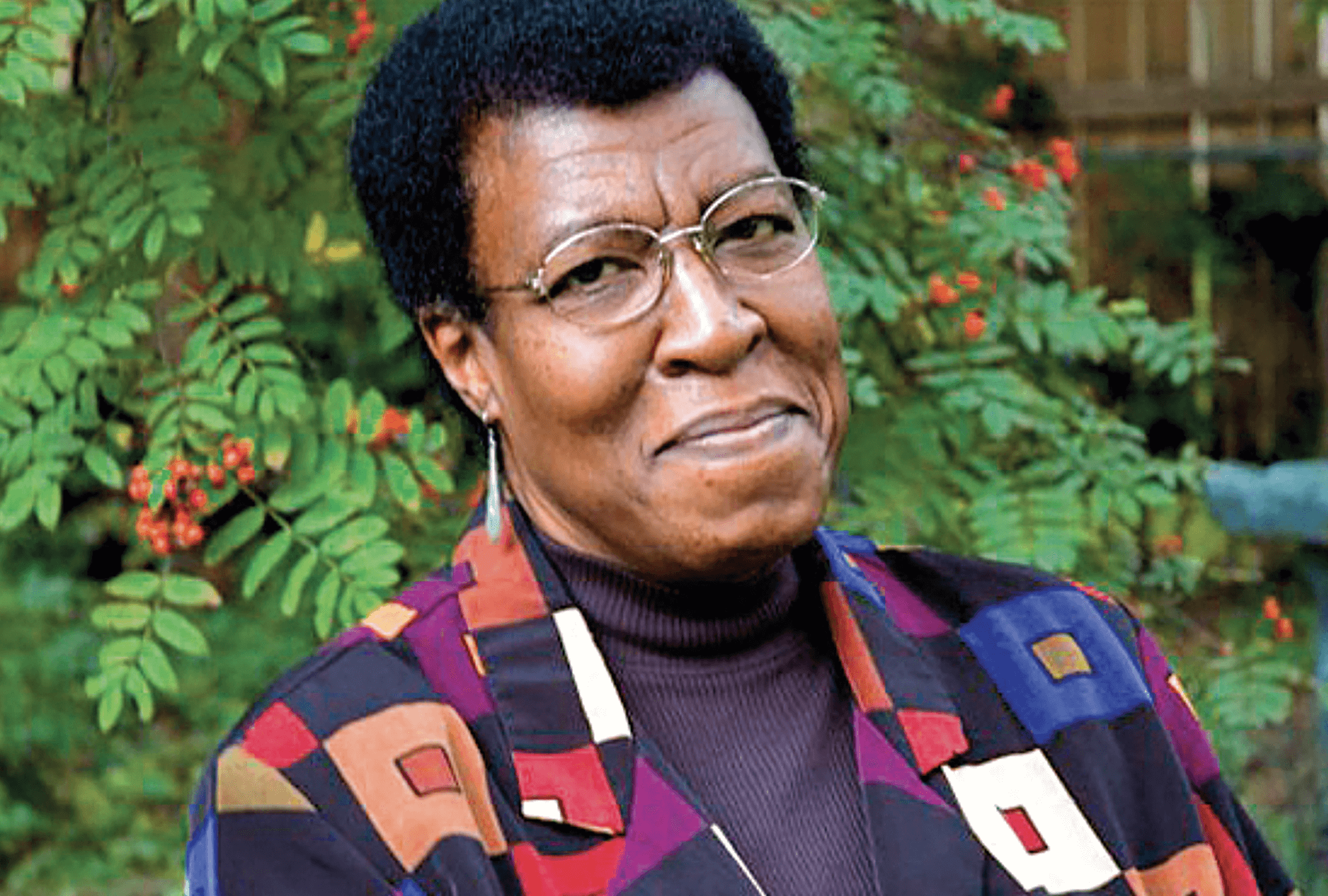 “All that you touch
you change.
All that you change
changes you.
The only lasting truth
is change.” 

Octavia E. Butler
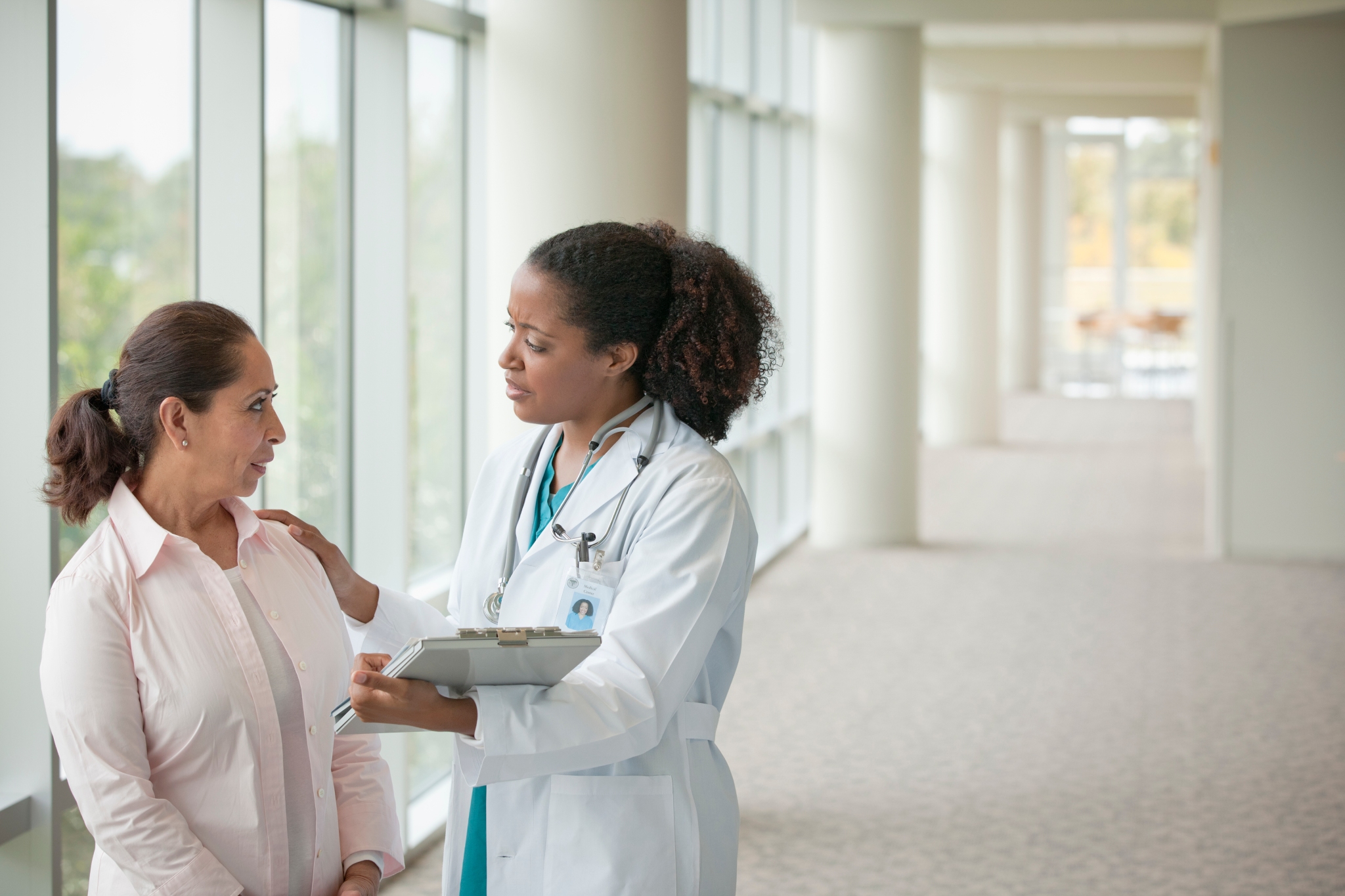 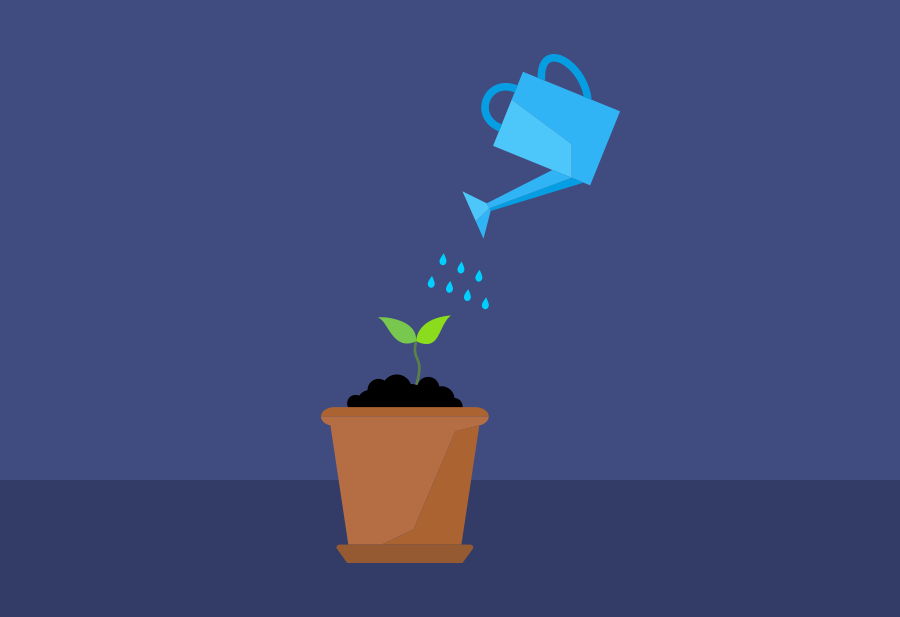 Who and what has uniquely changed you?
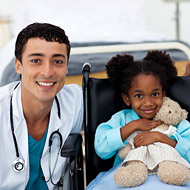 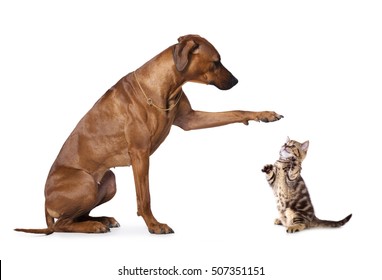 What elements of this work are changing all of you, collectively as well as individually?
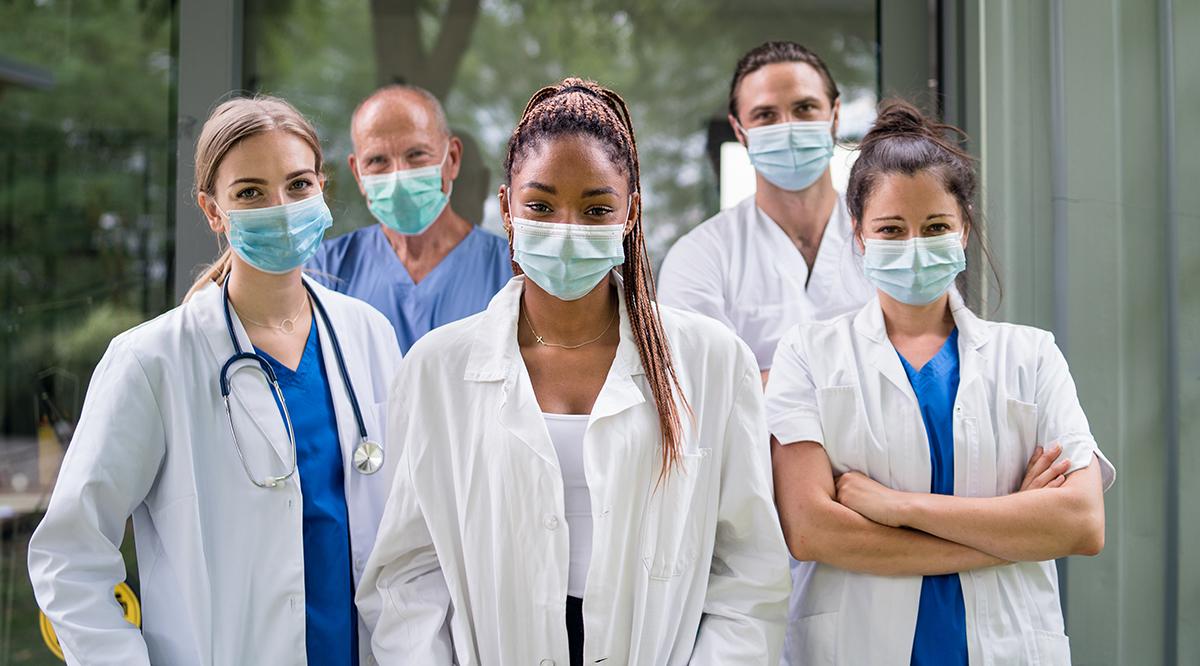 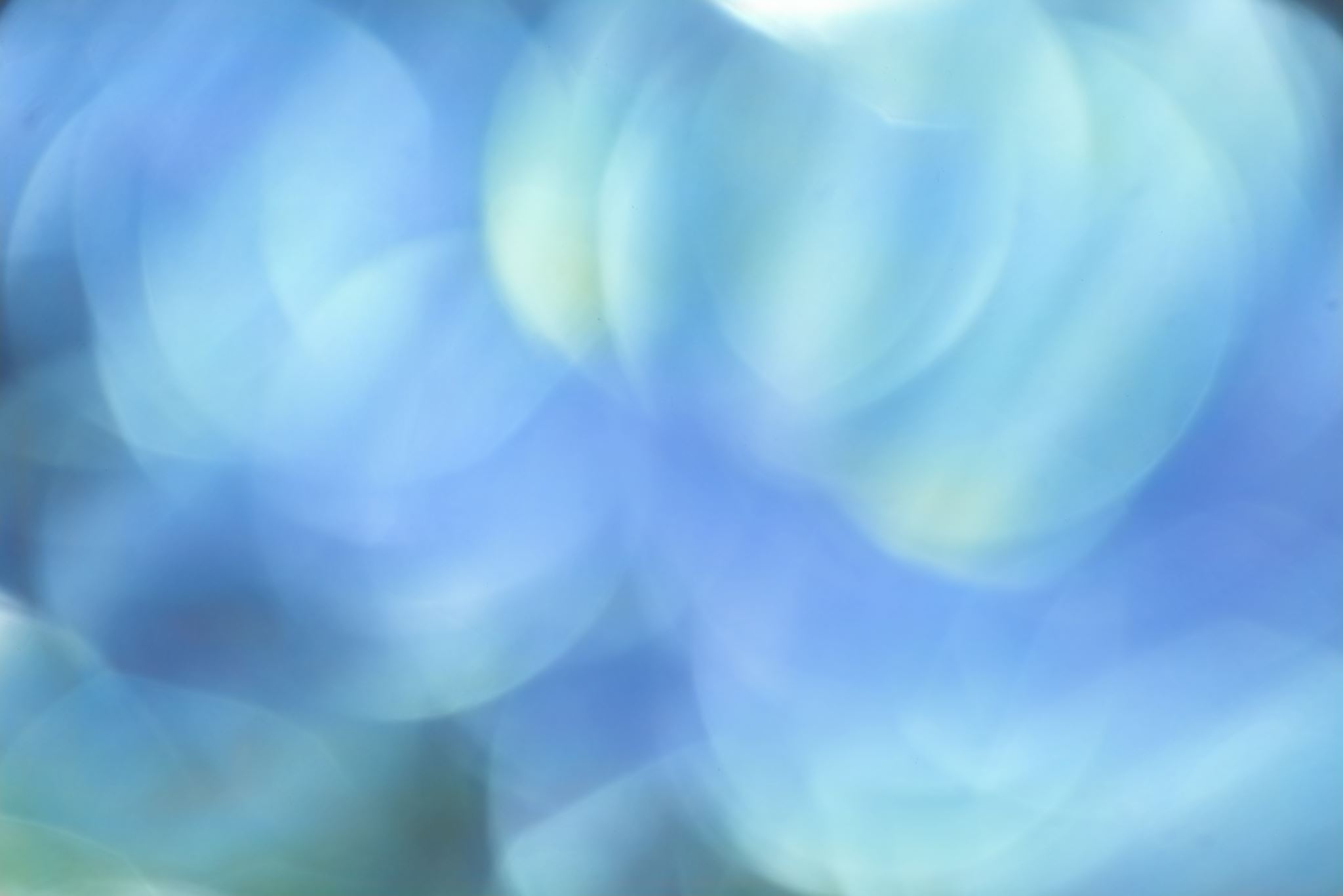 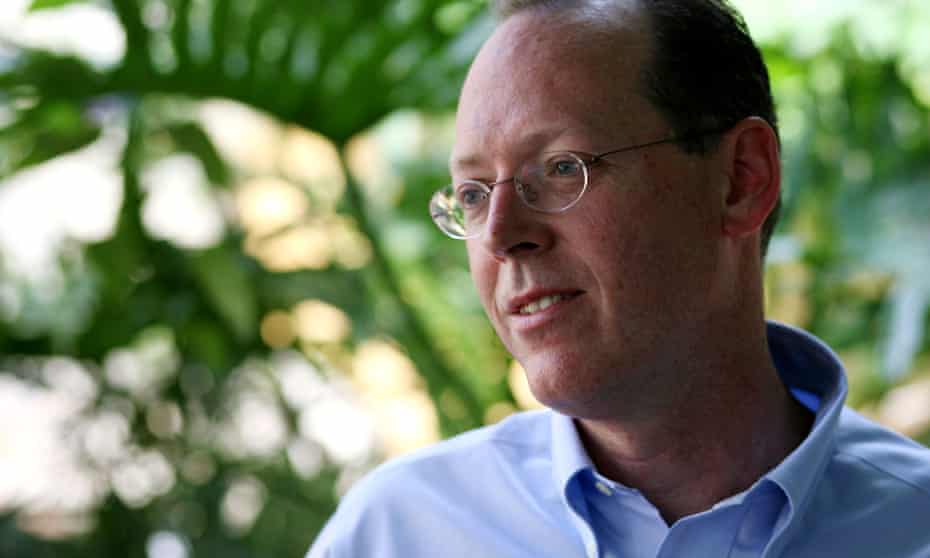 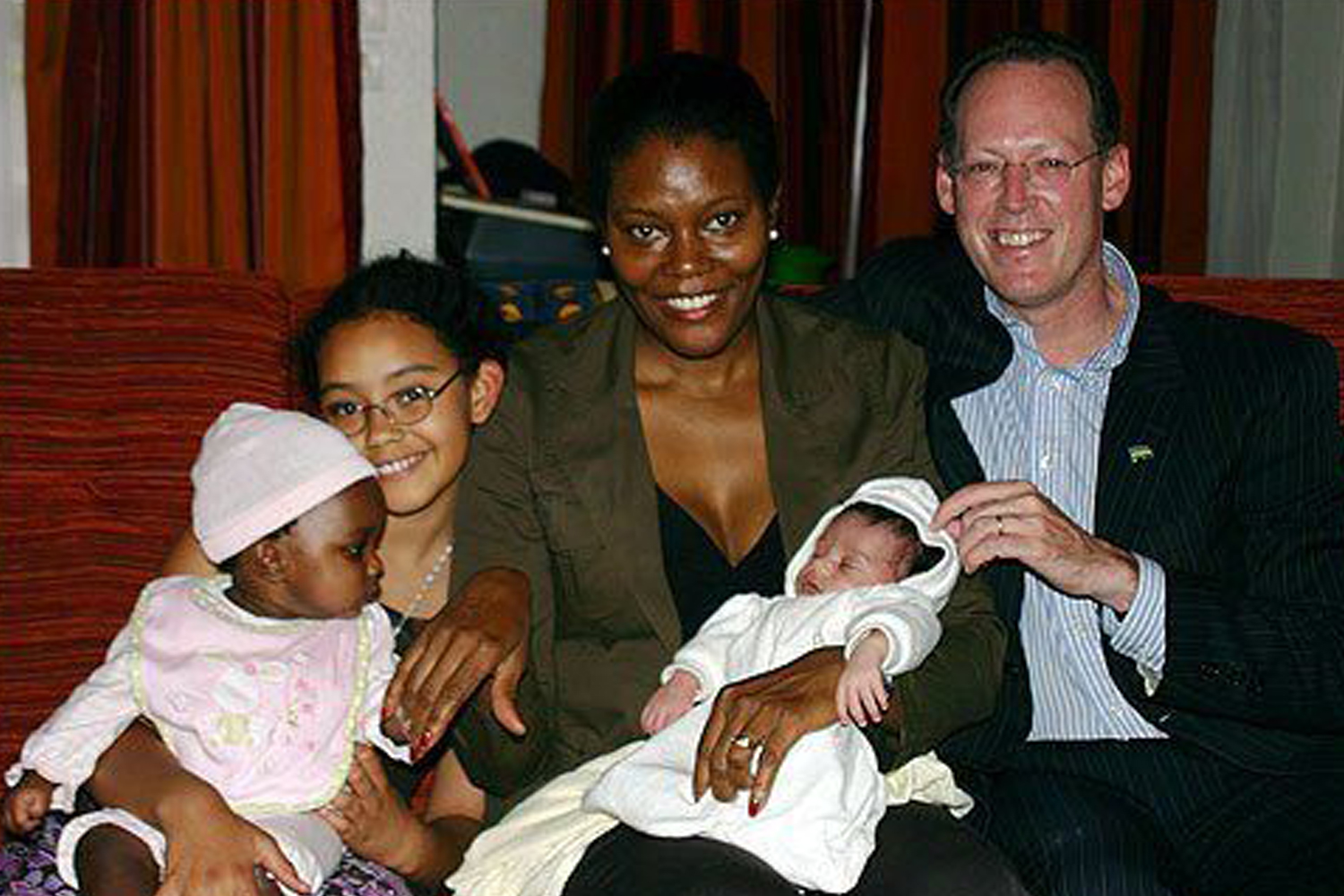 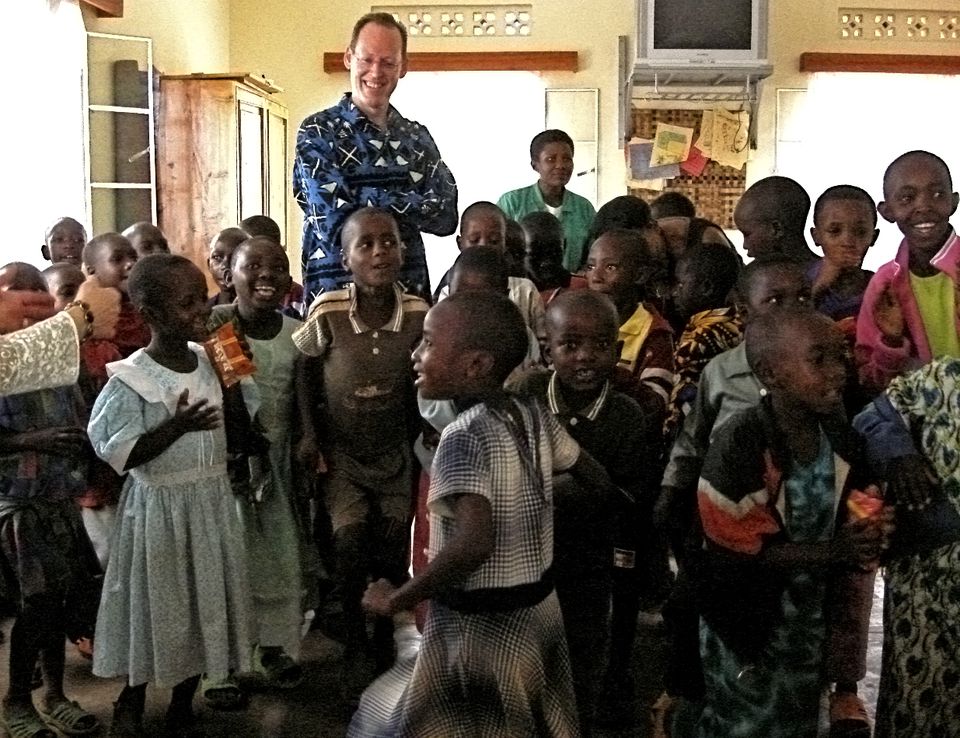 Clark County, Nevada    pop. ≈3.1 M
≈8,000 Square miles
Largest city pop. ≈2.4 M
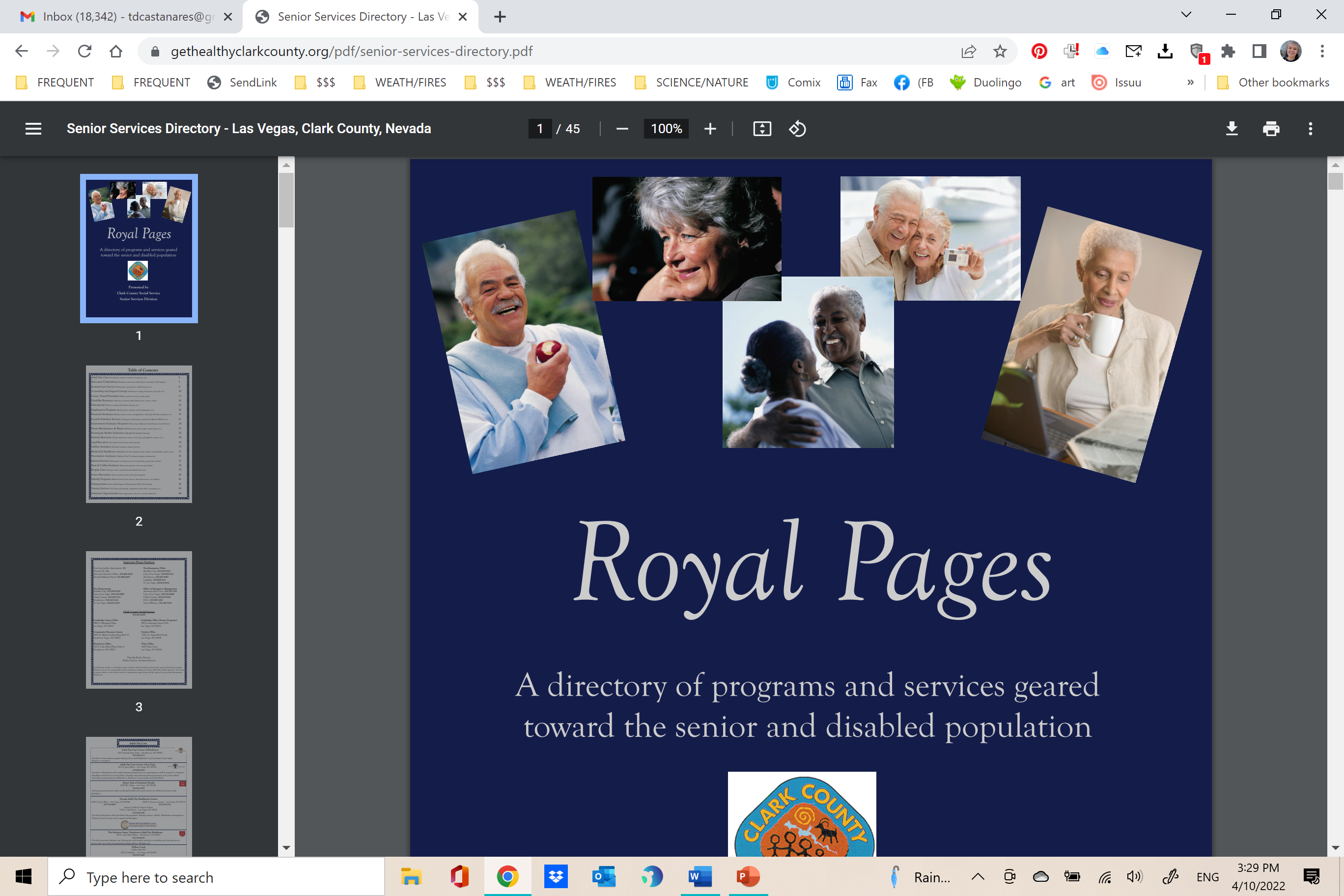 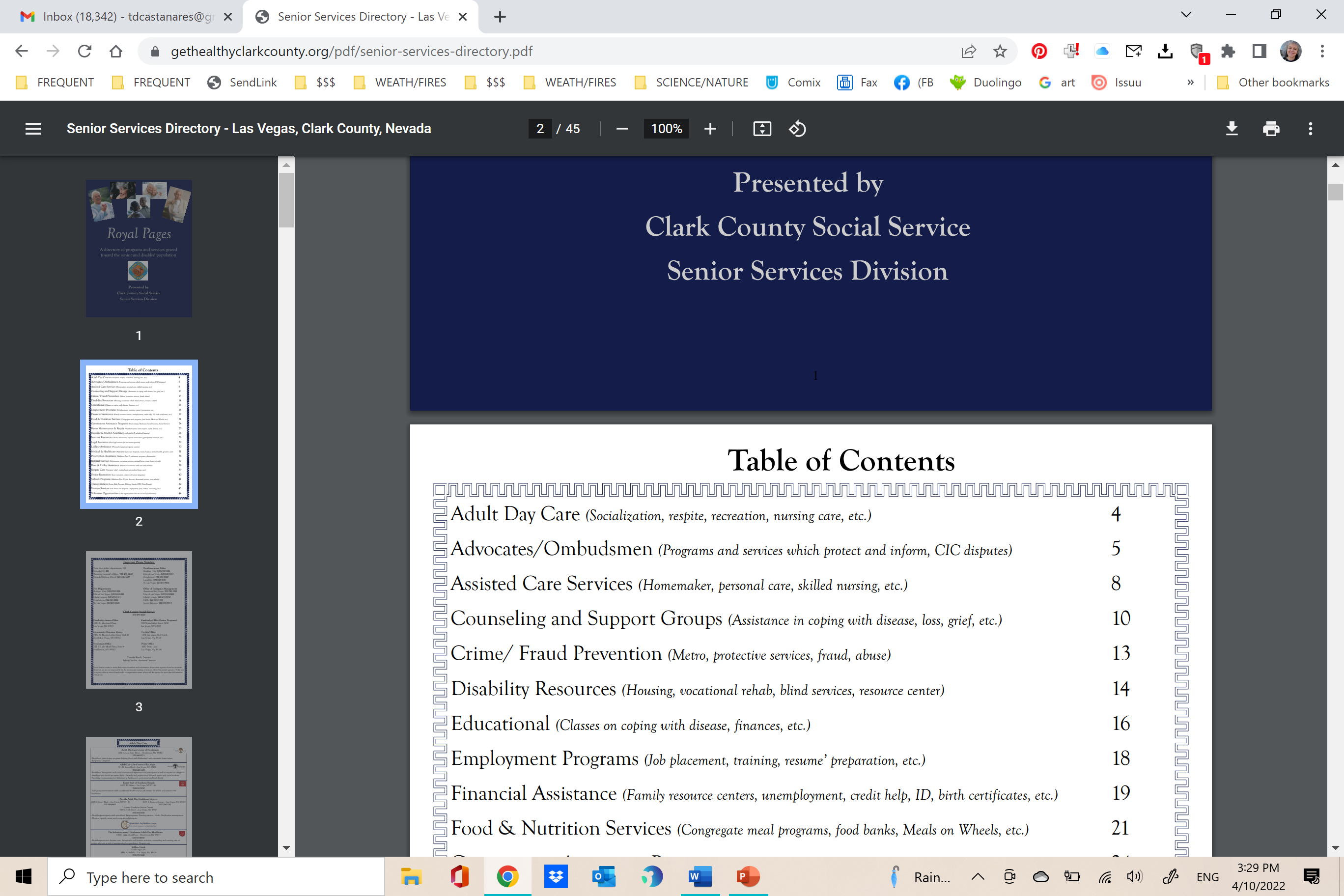 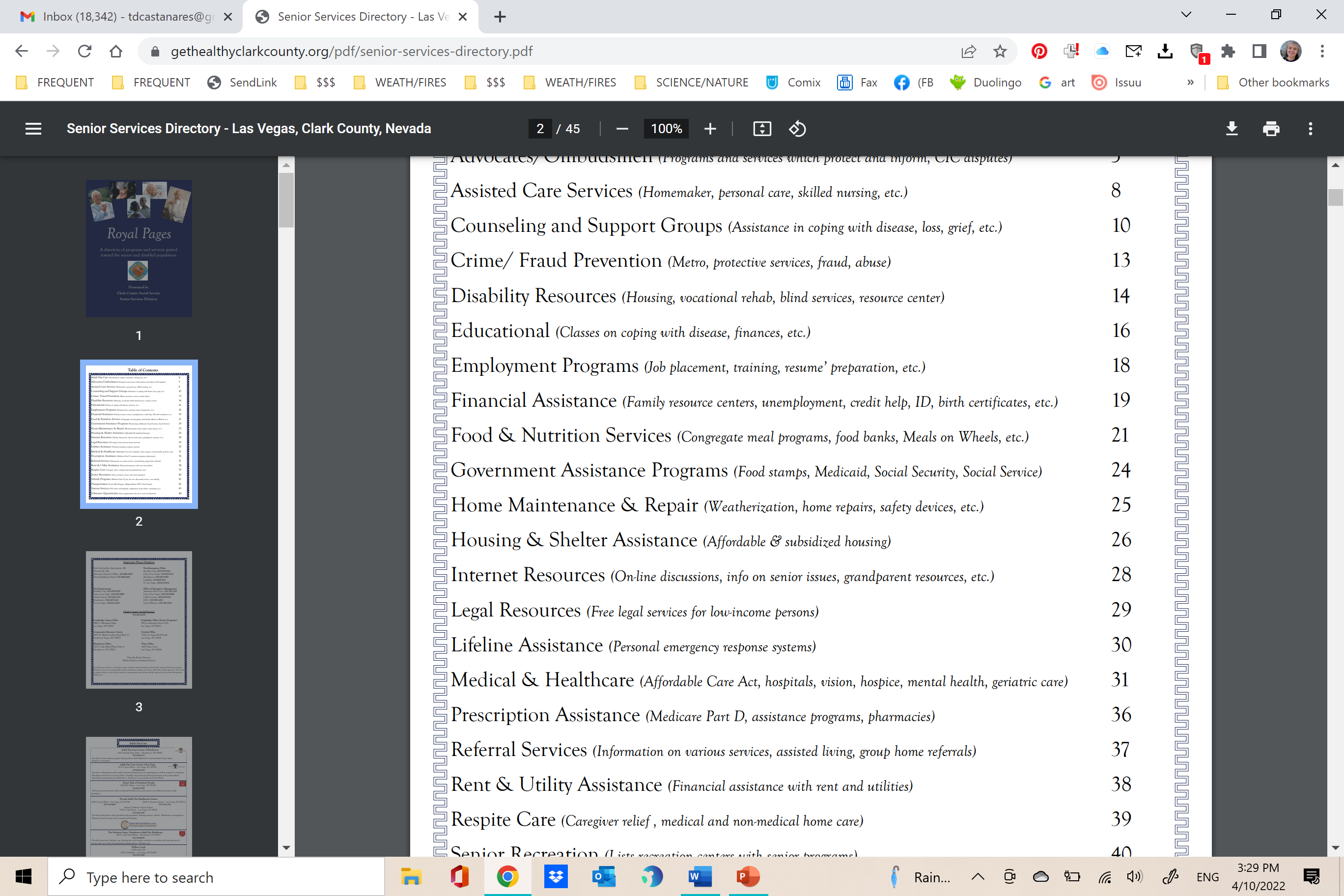 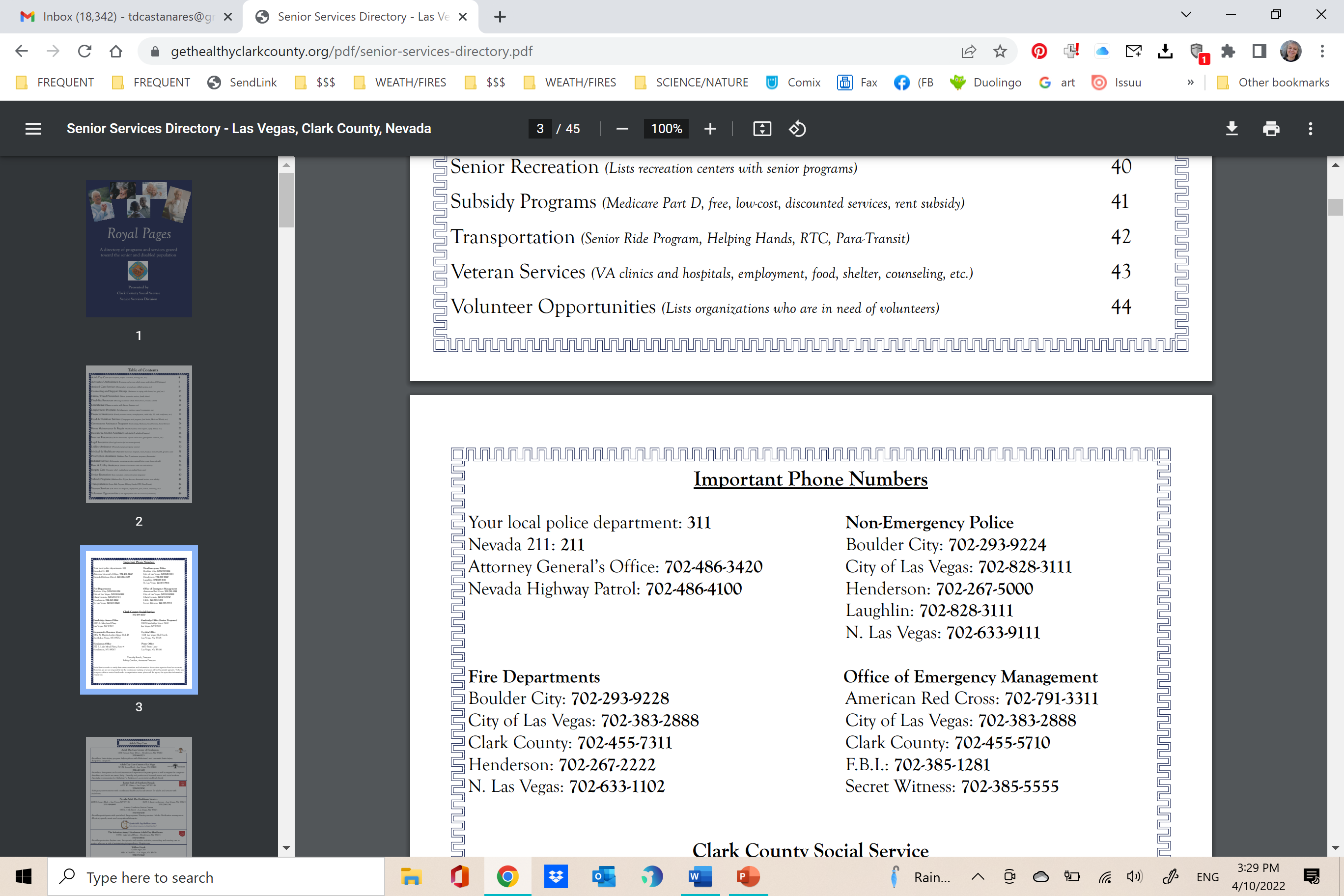 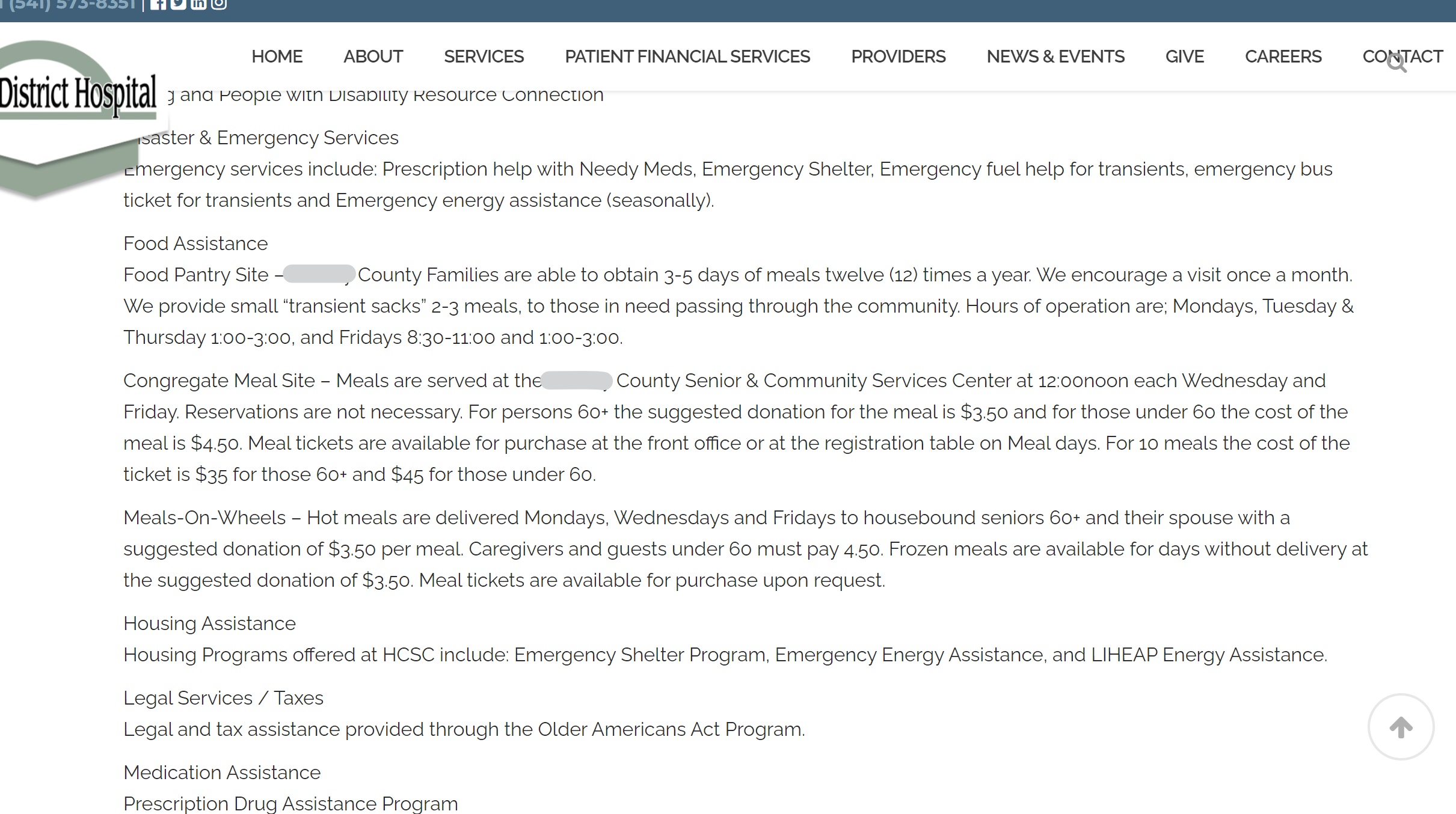 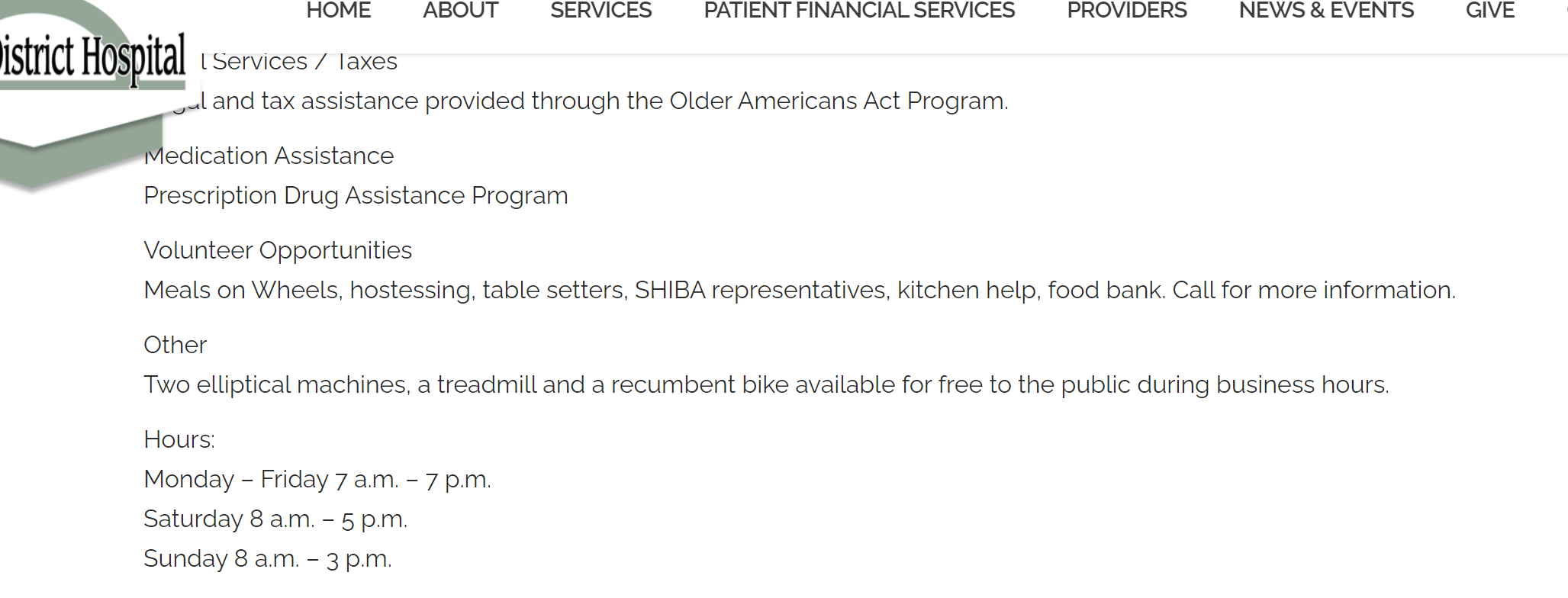 A rural county In the Pacific NW pop. ≈7,500
› 10,200 square miles

Largest city pop. ≈2,700
“stay in your lane”

2018 National Rifle Association 

ER doctors, about gun violence

“stay in their lane”  NRA tweet: remarks on gun control did not fall under doctors’ expertise

Doctors  stories of traumatic gun-related injuries and deaths, collected under hashtag #ThisIsOurLane. 

From Merriam Webster Dictionary
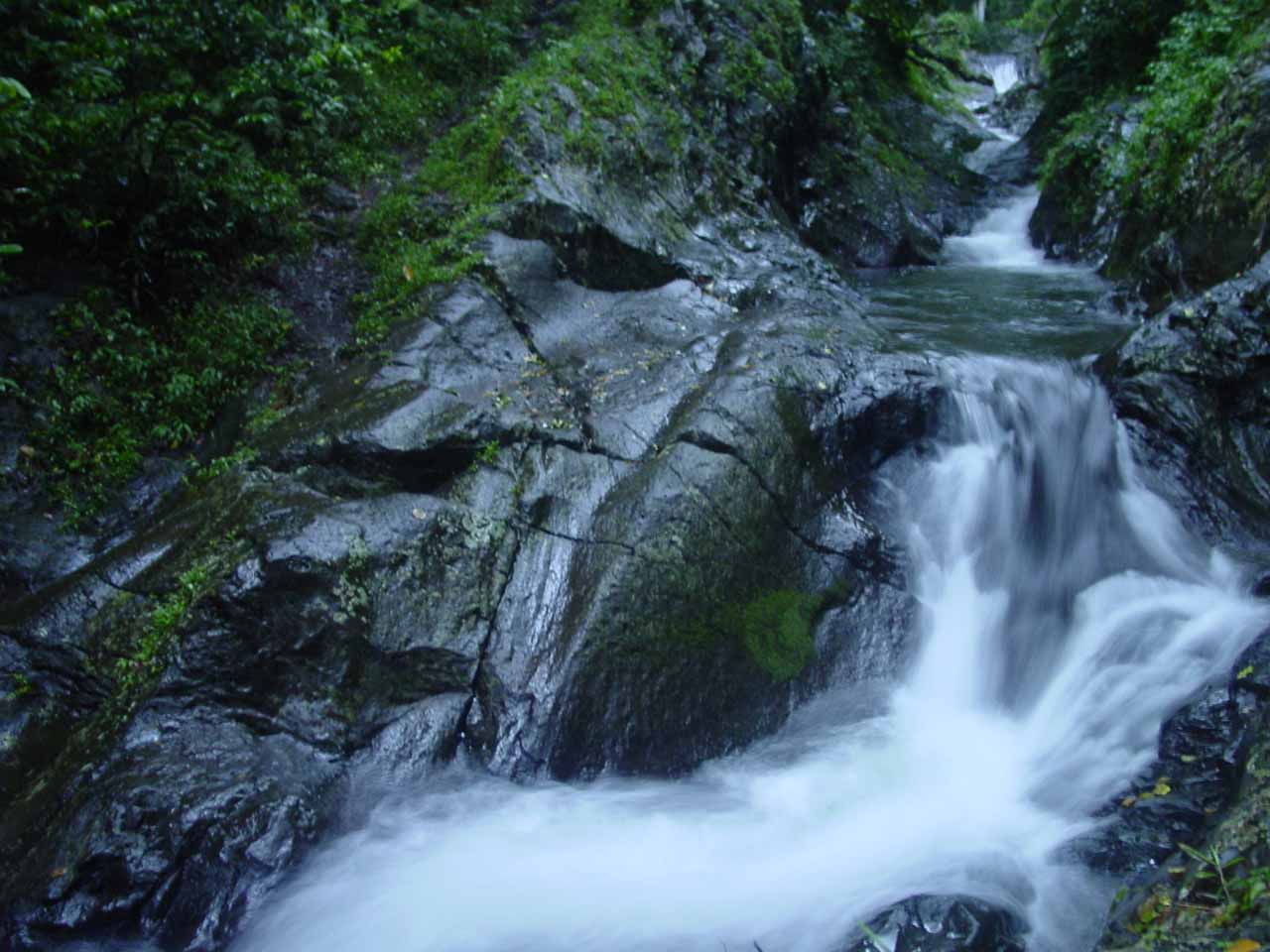 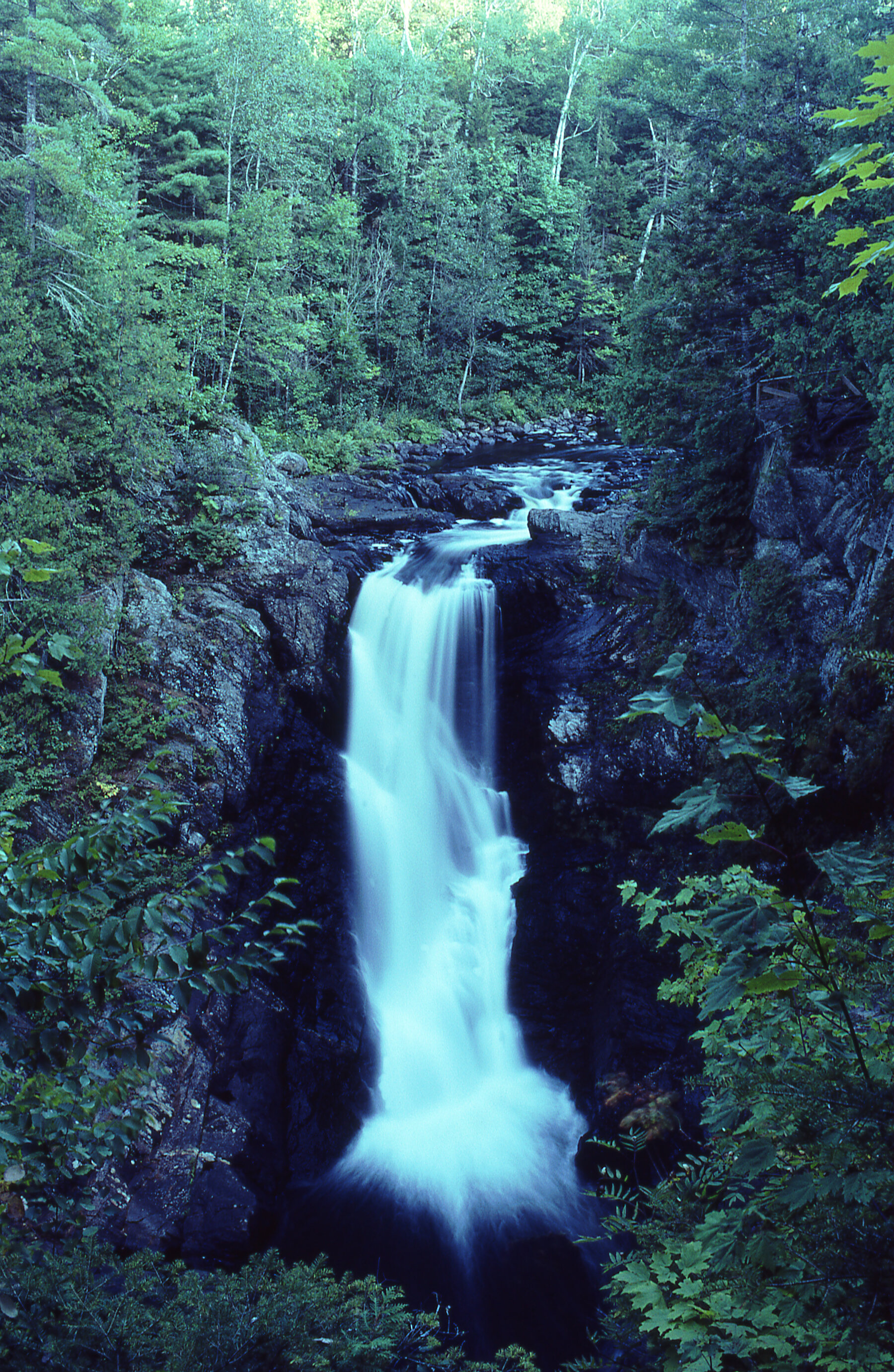 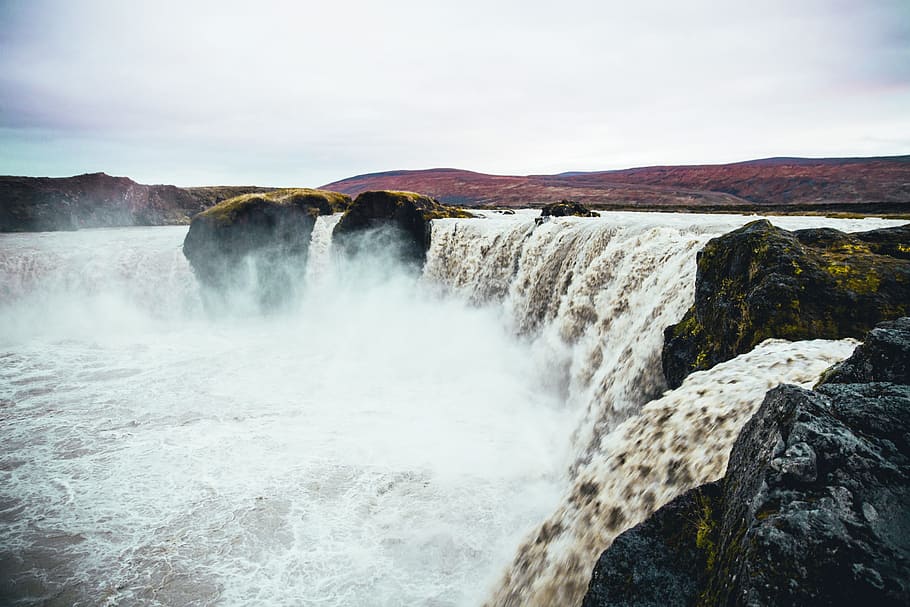 [Speaker Notes: Dipti S. Barot is a primary care doctor and freelance writer in the San Francisco Bay Area. You can follow her on Twitter at @diptisbarot.

https://apple.news/ACES_gcw6RSWTHCNnxm21yg
I Was A COVID Doctor. Here's The One Thing I Refuse To Do As We 'Get Back To Normal.  March 15, 2022]
“We made the world we’re living in and we have to make it over.”
 

James Baldwin
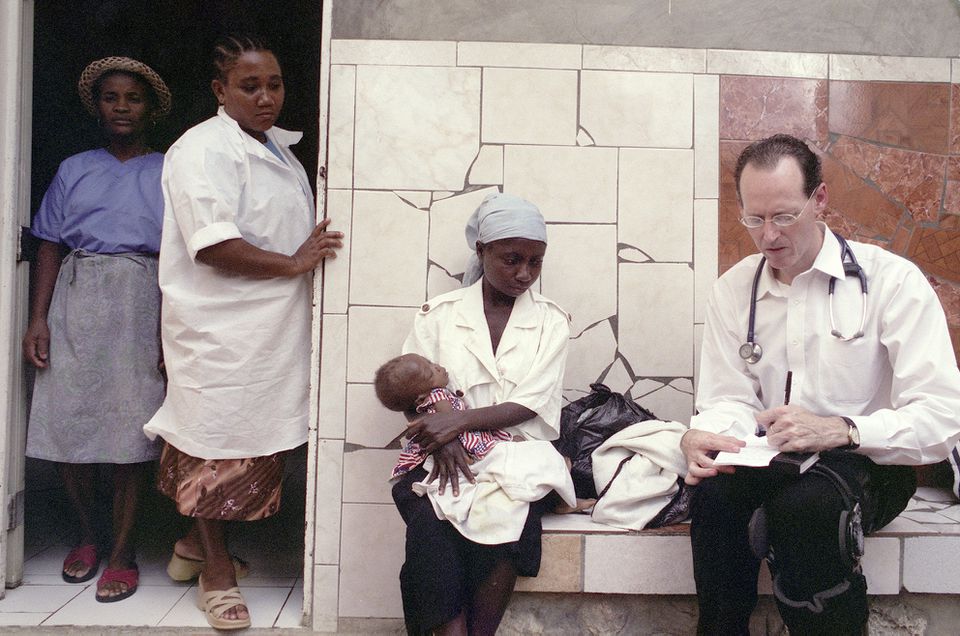 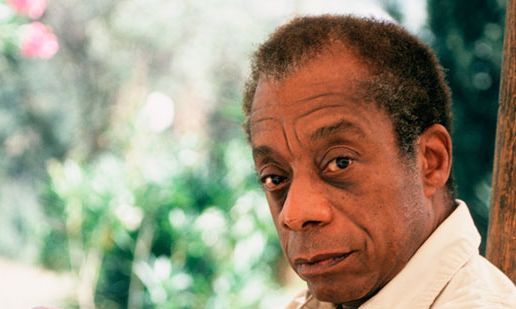 “A social justice approach should be central to medicine and to public health.”

Paul Farmer
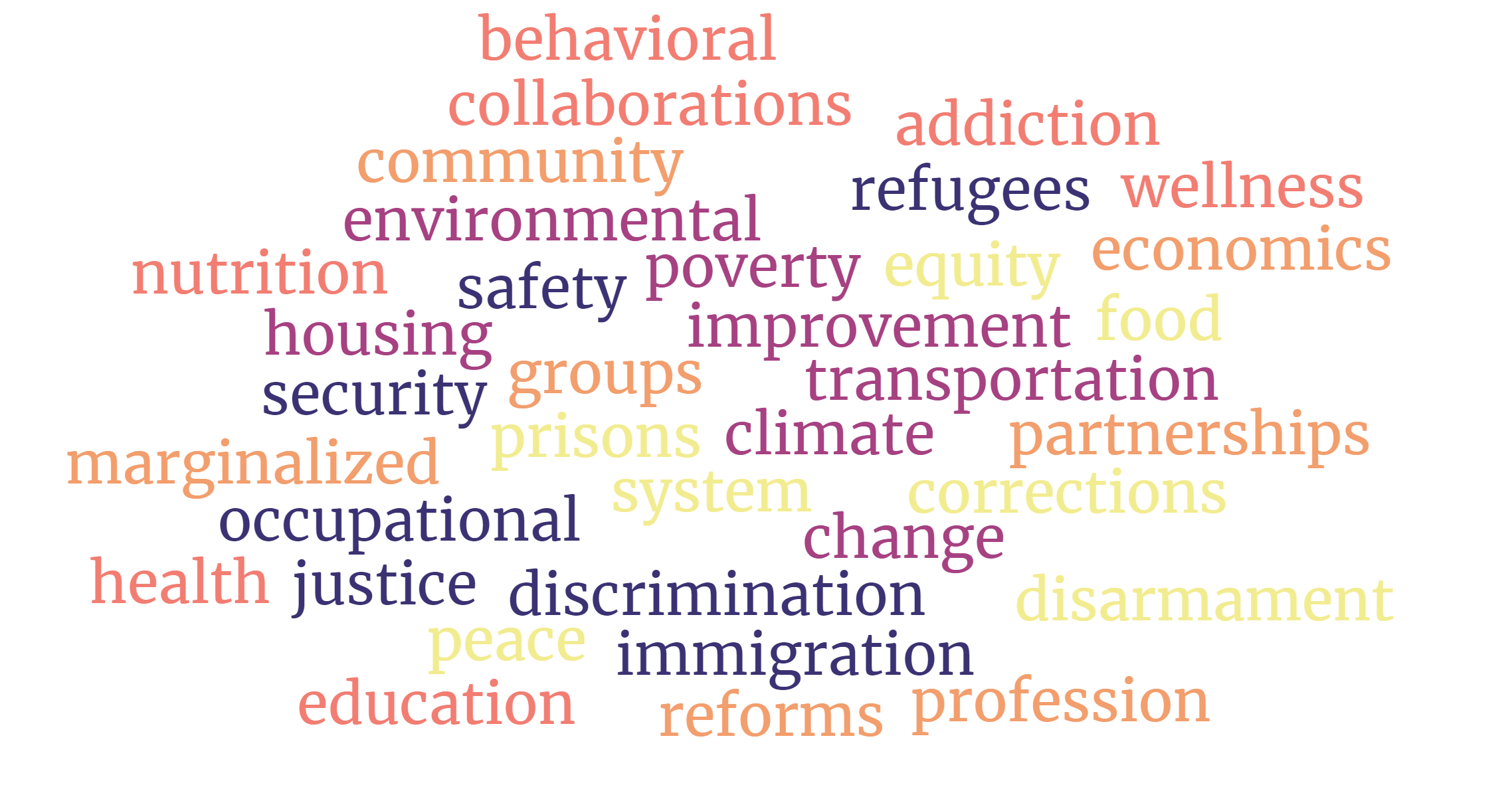 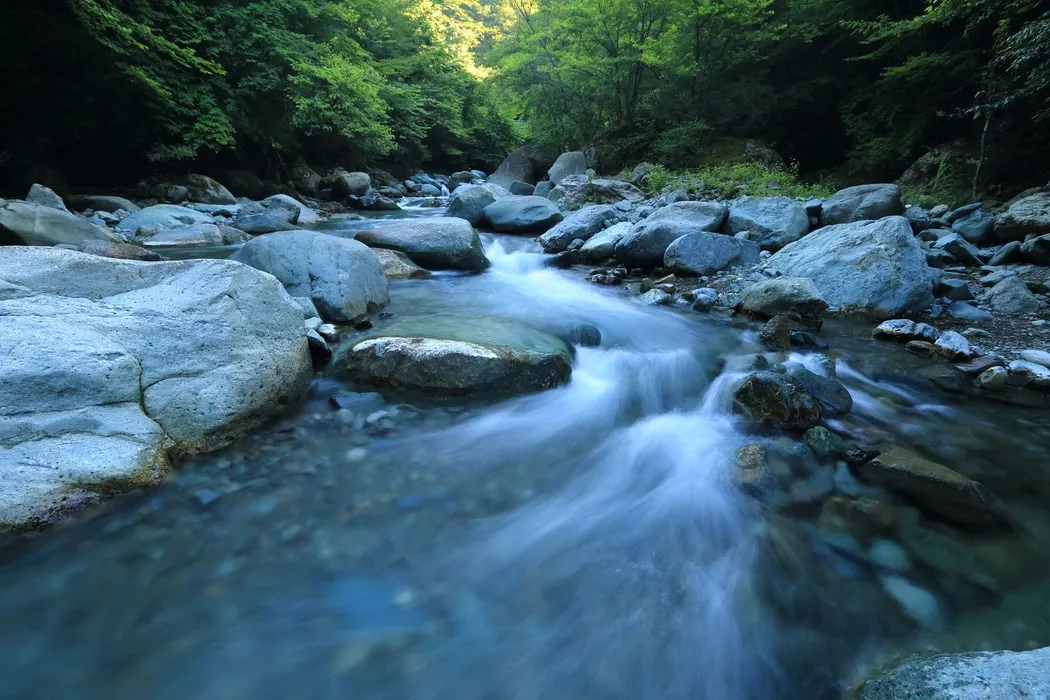 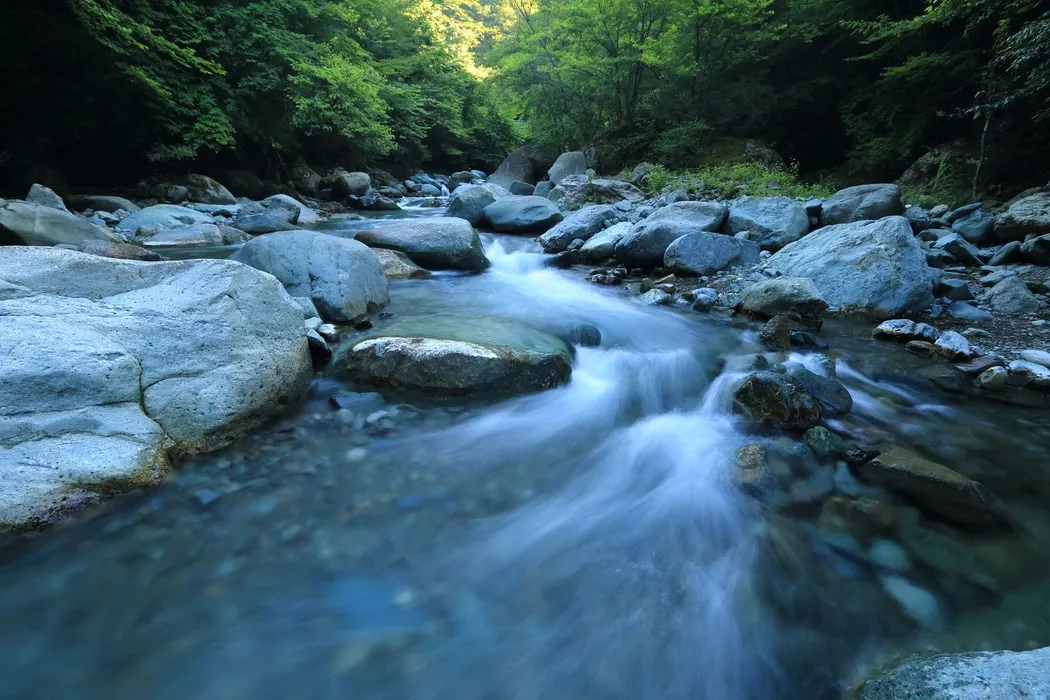 “I would love to live like a river flows, carried by the surprise of its own unfolding.”
- John O'Donohue -